Z 3.6						Ekvationssystem
y = 9 – x är en ekvation med två obekanta.
y = 2x – 3 har också oändligt många lösningar, t ex.
Den har oändligt många lösningar, t ex:
x = 2
x = 8
x = 0
x = 3
y = 9 – x
x = 4
och
och
y = 2x – 3
y = 7
y = 1
y = -3
y = 3
y = 5
De båda ekvationerna motsvaras av linjer i ett ekvationssystem och alla punkter på linjerna ger lösningar till respektive ekvation.
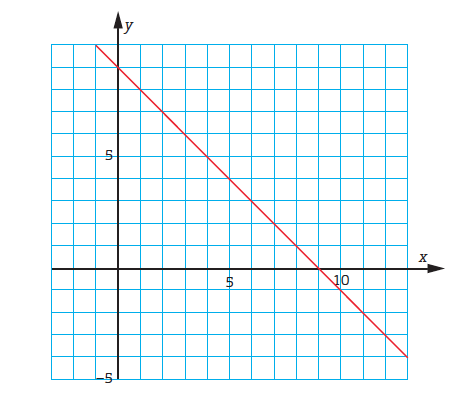 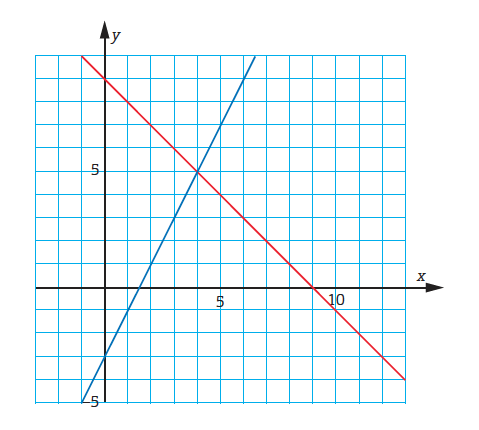 y = 9 – x
y = 9 – x
y = 2x – 3
Vi säger att ekvationssystemet
Skärningspunktens koordinater är lösning till båda ekvationerna.
(2, 7)
(2, 7)
(4, 5)
(3, 3)
(8, 1)
(8, 1)
har lösningen
(0, -3)
Hur löser man ekvationssystem?
Ekvationssystem kan lösas med både grafisk metod och algebraisk metod.
Med den grafiska metoden ritar man de båda linjerna för att ta reda på deras skärningspunkt. Skärningspunktens koordinater är lösning till båda ekvationerna och därmed till ekvationssystemet
Ett exempel på en algebraisk metod är ersättningsmetoden. Den innebär att man ersätter information i en av ekvationerna med information från den andra.
Exempel:
Lös ekvationssystemet
med grafisk metod.
Svar:
Ekvationssystemet har lösningen
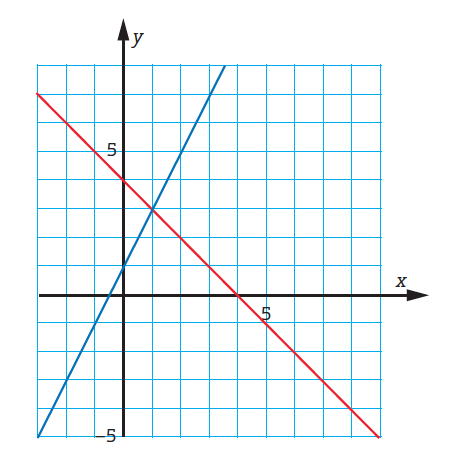 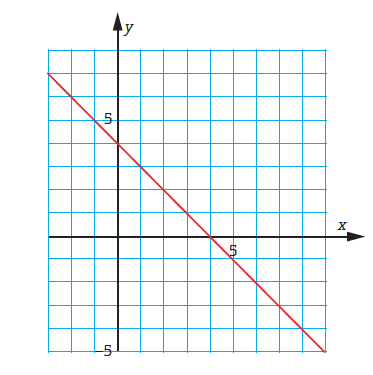 Linje 1:
y = 4 – x
x = 1
y =  4 – x
Skärningspunkt  	(1, 3)
y =  4 – x
y =  2x + 1
y = – x + 4
y = 3
y = 2x +1
k = – 1 och m = 4
Linje 2:
y =  2x + 1
k = 2 och m = 1
Exempel:
Lös ekvationssystemet
med ersättningsmetoden.
Svar:
Ekvationssystemet har lösningen
y = x + 3
y = x + 3
x = 2
y i ekvation (1) 
ersätter y i ekvation (2).
2x + y = 9
2x + y = 9
y = 5
2x + (x + 3) = 9
2x + x + 3 = 9
3x + 3 = 9
3x = 6
x = 2
y = x + 3 = 2 + 3 = 5
Exempel:
Linnea har ett antal 10-kronor och 5-kronor i sin spargris. Sammanlagt har hon 12 mynt som är värda 85 kr. 
Hur många mynt har Linnea av varje sort?
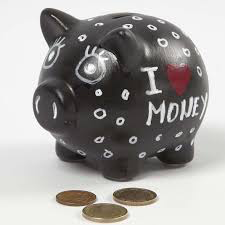 Svar:
Linnea har 5 st 10-kronor och 7 st 5-kronor.
x + y =  12		(1)
Antag att Linnea har x st 10-kronor och y st 5-kronor.
10 x + 5y =  85	(2)
x – x + y =  12 – x		 (1)
y =  12 – x
10x + 5y =  85		 (2)
10x + 5(12 – x) =  85
10x + 60 – 5x =  85
5x + 60 =  85
5x =  25
x =  5
y = 12 – 5 = 7